Why Do We - - -Preach Importance of Baptism
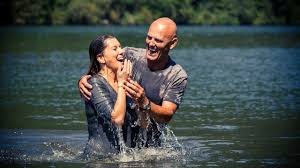 What does the Bible say about baptism?
There are many questions and disagreements about baptism. Many claim baptism but missed some important part of what God requires.
Today I want to eliminate the many things that are NOT important to being baptized.
Then I want to point out 3 things the New Testament teaches about the baptism that God commands.
What is NOT important about Baptism:
Certain place – building, hospital, swimming pool
Kind of water – lake, stream, river, pond, heated
Who baptizes you – preacher, elder, deacon, a relative
Witnesses – worship service, just family, alone
Posture – face first, on back, squat down
Costume – white robe, jeans, shower cap, ear plugs
Ceremony – no words must be spoken, not an incantation or magic spell
What is important for baptism?
Who is being baptized
Who is not ready for baptism?
Believer (Mark 16:16)
Repentant (Acts 2:38)
Ready to live for Christ
Infidel, Atheist, Unbeliever 
Person not able to understand
Infant
What is important for baptism?
How is baptism done?
Improperly done?
In water (Acts 8:36)
Burial, Immersion (Romans 6:4; Colossians 2:12)
Sprinkling
Pouring
Oil or Ashes
Why is baptism important?
Why is baptism important?
Acts 2:38
Remission of sins
Then Peter said to them, "Repent, and let every one of you be baptized in the name of Jesus Christ for the remission of sins; and you shall receive the gift of the Holy Spirit.
Why is baptism important?
Why is baptism important?
Acts 22:16
Remission of sins
Wash away sins
And now why are you waiting? Arise and be baptized, and wash away your sins, calling on the name of the Lord.'
Why is baptism important?
Why is baptism important?
1 Peter 3:21
Remission of sins
Wash away sins
To be Saved
There is also an antitype which now saves us—baptism (not the removal of the filth of the flesh, but the answer of a good conscience toward God), through the resurrection of Jesus Christ,
Why is baptism important?
Why is baptism important?
Acts 2:47
Remission of sins
Wash away sins
Saved
Added to church
praising God and having favor with all the people. And the Lord added to the church daily those who were being saved.
Why were you baptized?
To please a family member?
To join a church or congregation?
Because you believed you were already saved?

THEN YOU HAVE NOT BEEN BAPTIZED AS DESCRIBED IN THE NEW TESTAMENT!
Have you been baptized?
This is important for your salvation.
1 – Were you a believer or an infant?
2 – Were you sprinkled or buried in water?
3 – Why were you baptized?
THESE ARE VITAL QUESTIONS THAT WILL DETERMINE IF YOU HAVE OBEYED THE NEW TESTAMENT